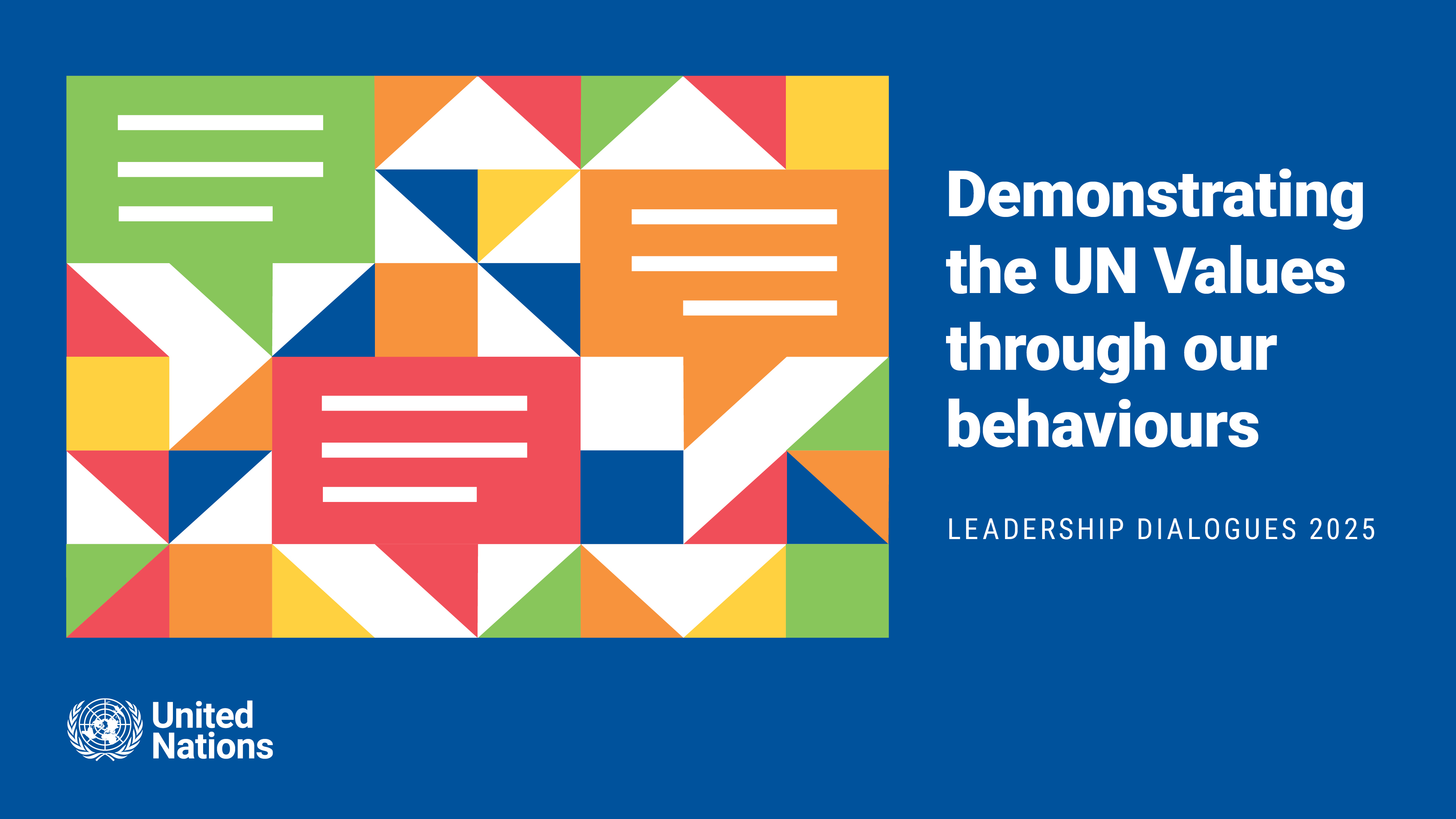 Demonstrating the UN Values through our behaviours
Leadership dialogues 2025
INTRODUCTION
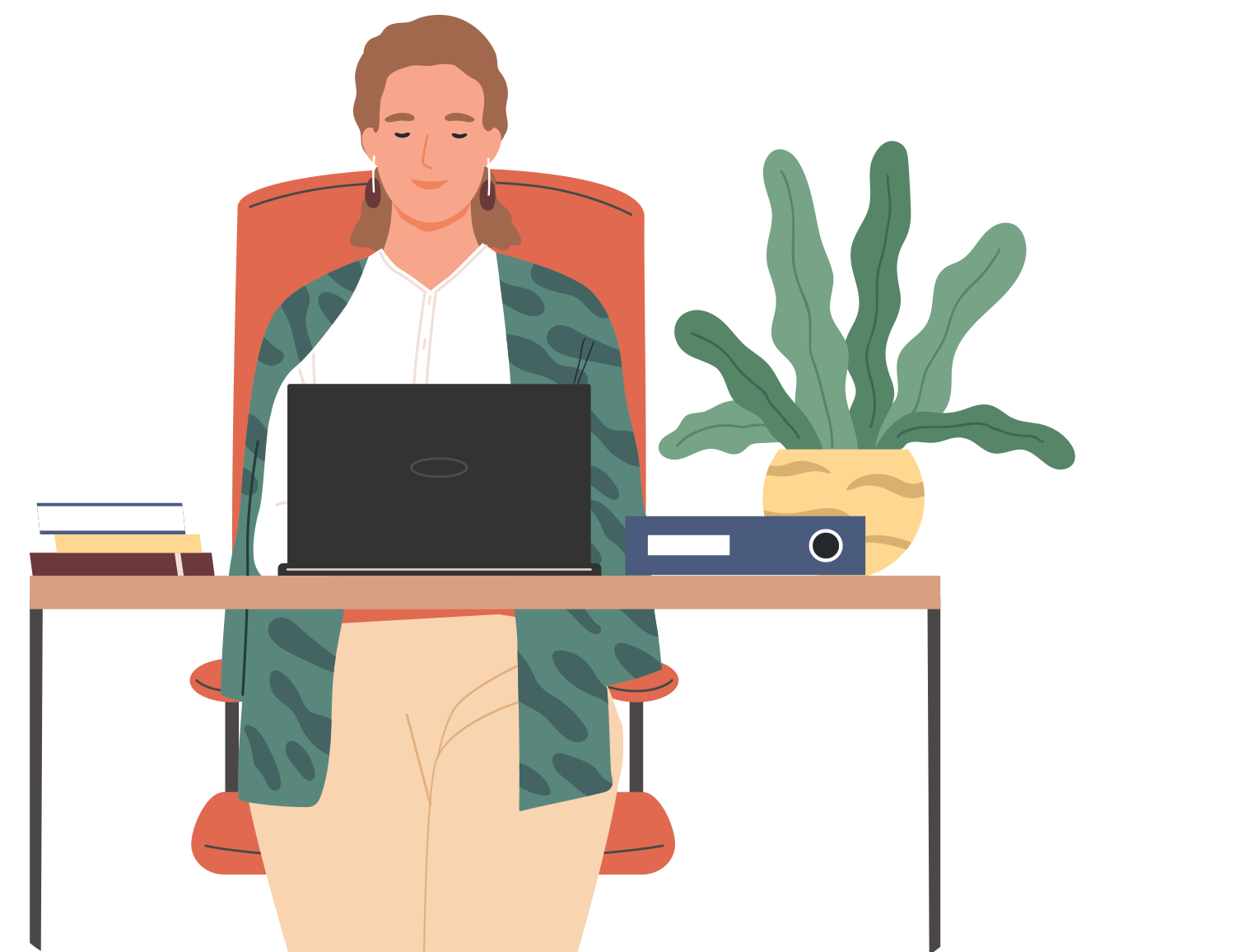 [Speaker Notes: Welcome to this year’s Leadership Dialogue – thank you for making the time to be here today.  I’d like to introduce today’s session by sharing with you the background, context and agenda for the 2025 Leadership Dialogue.]
INTRODUCTION
[Speaker Notes: Leadership Dialogue 2025

The Leadership Dialogue provides an annual opportunity for us to discuss topics with great meaning for our work.
This year, we will focus our discussions on the topic of ‘Demonstrating the UN Values through our behaviours’

Understanding and reflecting on this is important because:
The UN Values and Behaviours Framework was officially introduced in October 2024 through a Secretary-General Bulletin and is now fully integrated into our performance management system.
It clearly outlines how we should interact with one another, promoting a psychologically safe workplace and shaping how others, including those we serve, experience the Organization.
The UN Values define our culture, while the behaviours show how we bring that culture to life in our daily actions.]
INTRODUCTION
“I invite all colleagues to bring the values and behaviours to life in your daily work”
 
António Guterres, UN Secretary-General
[Speaker Notes: Message from the Secretary-General

“We will only succeed in strengthening the Secretariat as a people-oriented organization if we show resolve in working together in alignment with our common values. I invite all colleagues to familiarize yourselves with the framework and to bring the values and behaviours to life in your daily work”

The Secretary-General has asked us all to engage in discussions about important issues like this, once a year, so:
a) Please participate actively, and help others to also do so
b) Please ask any relevant questions you may have, at any time]
INTRODUCTION
GROUND RULES
Participate and encourage participation
Questions are good!
Be curious and avoid being judgmental
Explore together the reasons for disagreement
Self-reflect when feeling defensive
Ask don’t assume
Other ground rules?
[Speaker Notes: Ground Rules

To help our discussion, let’s agree some ground rules for how we will work together.

Here are some ground rules, which are useful when discussing complex subjects where people may have different opinions:
Participate and encourage participation
Questions are good!
Be curious and avoid being judgmental
Explore together the reasons for disagreement
Self-reflect when feeling defensive
Ask don’t assume
 
Are there any other ground rules you would like us to be following?]
INTRODUCTION
YOUR PARTICIPATION MATTERS

If you feel uncomfortable discussing anything that comes up in this Dialogue, please reach out to me, OHR, or the Ethics Office after the session.
[Speaker Notes: Participation

If there is anything that comes up in this Dialogue that you do not feel comfortable discussing with others, please let me know after the session.
If you do not feel comfortable speaking with me, there are many others you can turn to, such as the Office of Human Resources and the Ethics Office.]
INTRODUCTION
TODAY’S AGENDA
Introduction: UN Values and Behaviours Framework
Opening activity: a personal example
Discussion of scenarios
Closing activity: Team Dos and Don’ts
[Speaker Notes: Agenda for today

Our colleagues at the Ethics Office and at OHR in the Department of Management Strategy, Policy and Compliance have developed materials to guide our discussion. I have already participated in a similar session, so I am familiar with the materials. I think you will find them interesting. 

Here is an overview of our session today:
We will have a brief reminder of the nine elements that form the UN Values and Behaviours Framework.
We will then have an initial discussion about demonstrating the UN Values through our behaviours, using a personal example as a starting point.
We will discuss two out of the three scenarios provided.  If there is time left, we can discuss a third one.
We will consider how we can demonstrate the UN behaviours and their linkages to bringing the UN values to life as a team.
Finally, we will conclude with a summary of today’s discussions.
 
Let us get started.]
INTRODUCTION
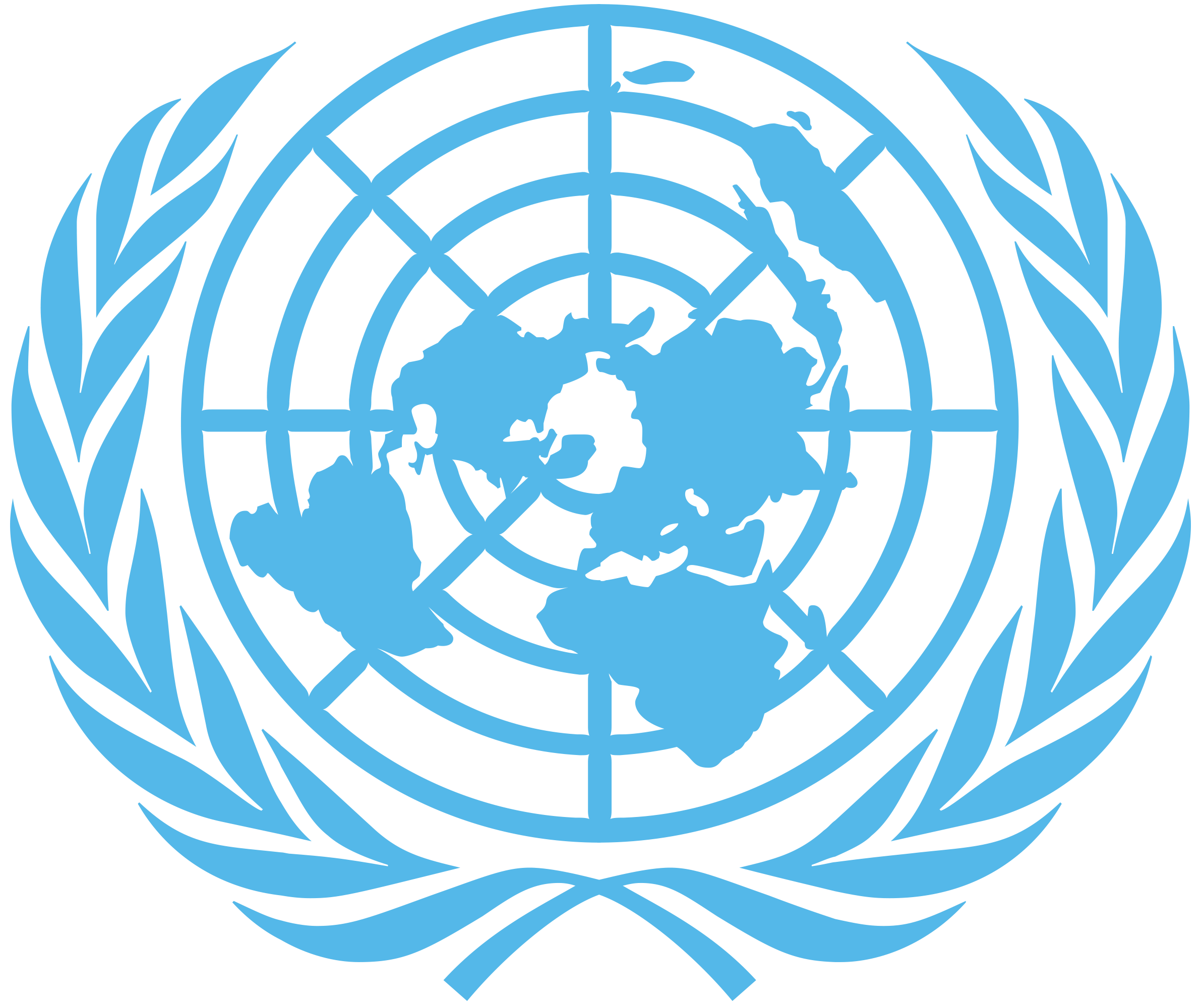 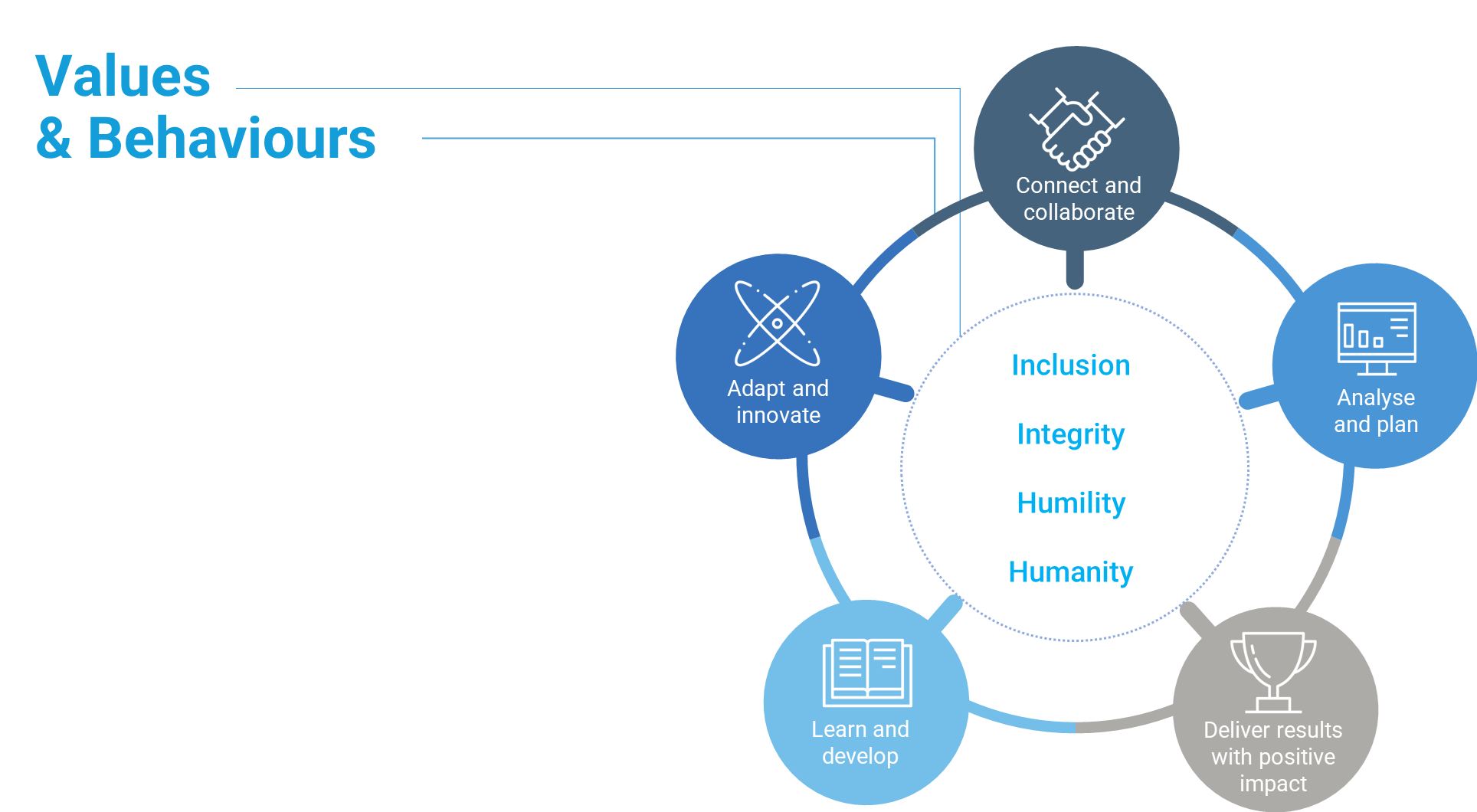 THE UN VALUES AND BEHAVIOURS FRAMEWORK

Launched in late 2021
Builds on the previous competencies
Reflects the changing nature of the world
Renews commitment to those we serve
Integrated into performance management from October 2024
[Speaker Notes: UN Values and Behaviours Framework

The first thing to remind ourselves of is what the values and behaviours are in the UN Values and Behaviours Framework.

Some of you might remember your participation in the extensive consultation and engagement process in 2020-2021 that involved over 4,500 staff from more than 70 entities across the Secretariat, and resulted in the creation of the Framework.

The UN Values and Behaviours Framework was launched in October 2021.
It defines four values: Inclusion, Integrity, Humility and Humanity; and five behaviours: Connect and Collaborate; Analyse and Plan; Deliver Results with Positive Impact; Learn and Develop; and Adapt and Innovate.
These values and behaviours represent an evolution of the 1999 competencies, building on their strength. 
They reflect the goals of the organization and the changing nature of the world.
The Framework has a strong focus on the people we serve, emphasising the core aspect of ‘service’ in our work.
In October 2024, the UN Values and Behaviours Framework was formally promulgated, and became part of our performance management system.
 
Let us get started.]
OPENING ACTIVITY
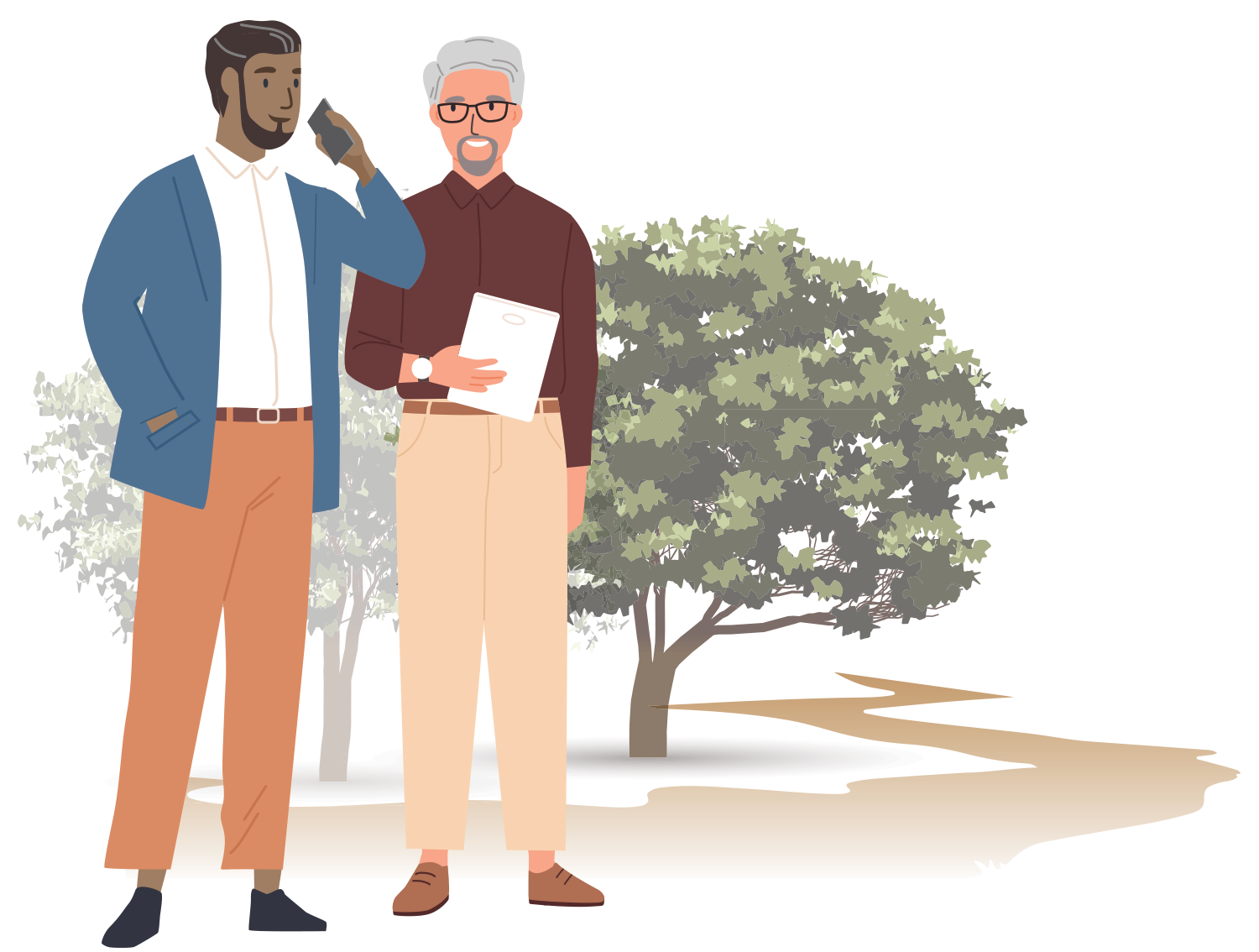 [Speaker Notes: Let’s move on now to our opening activity.  We have about 5 minutes to work on this.]
A PERSONAL EXAMPLE
A challenge I faced, linked to one/two of the five behaviours in the UN Values and Behaviours Framework
[Speaker Notes: A Personal Example

For this first activity, I would like to share with you a personal story about a time I faced an opportunity/ accomplishment/ something that worked well, or a challenge linked to one/two of the five behaviours in the UN Values and Behaviours Framework. As I share it, please think what you would do if you found yourselves facing a similar situation.]
SCENARIOS
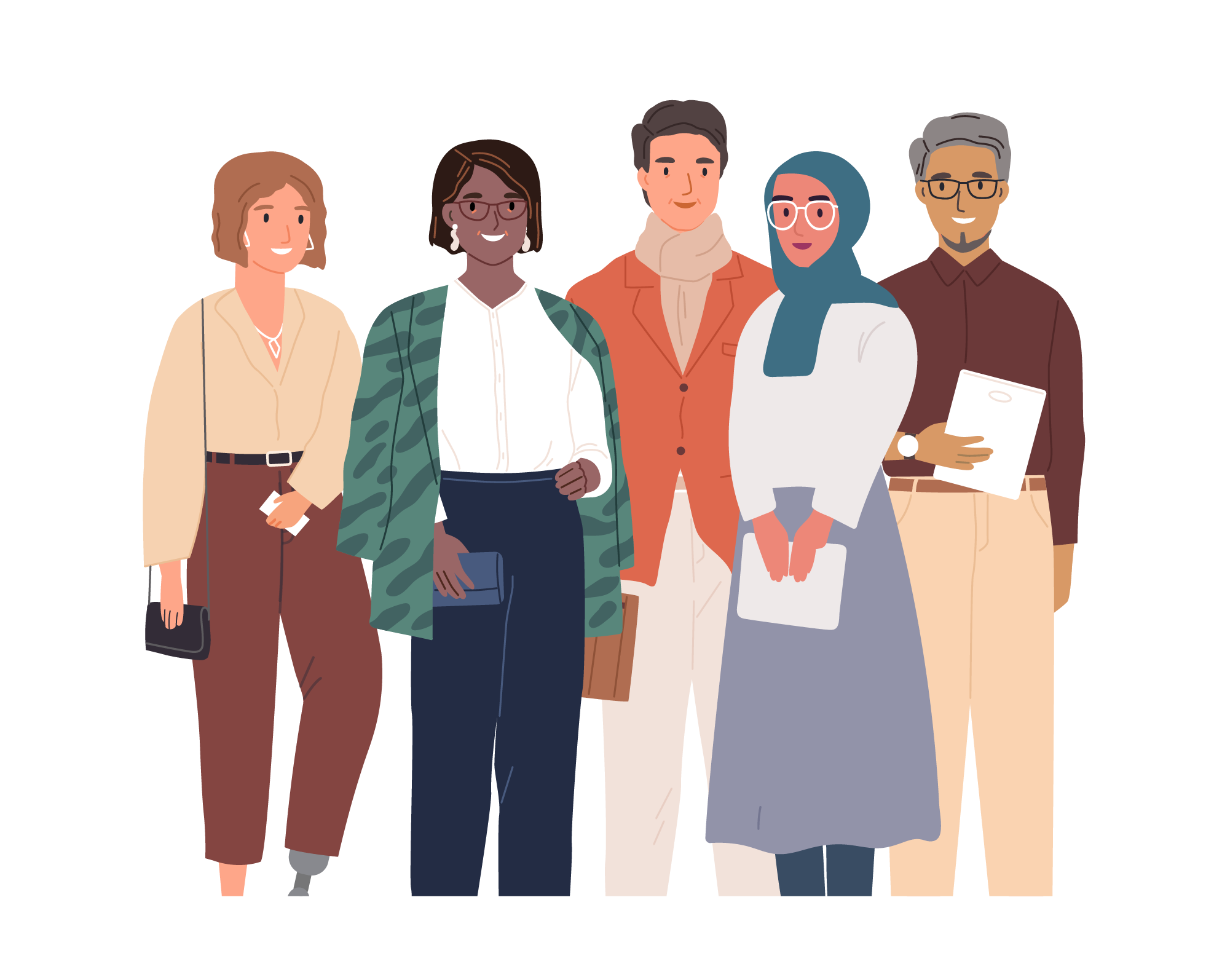 [Speaker Notes: Scenarios

Let us move on to the scenarios. The scenarios we will discuss today relate to the UN behaviours. We will aim to discuss two scenarios and, if there is time, we will discuss a third. We have about 25 minutes to discuss each scenario.

Each scenario relates to two of the five Behaviours in the UN Values and Behaviours Framework: Connect and Collaborate, Analyse and Plan, Deliver Results with Positive Impact, Learn and Develop, and Adapt and Innovate.

All the scenarios can be found in the Participant’s Guide which you have already received.

Then say either:
Let us start with scenario <1/2/3>, which is on <indicate the behaviours covered by the chosen scenario>.

Or ask:
Which scenario would you like to discuss first?]
Scenario 1Connect and collaborate/Deliver results with positive impact
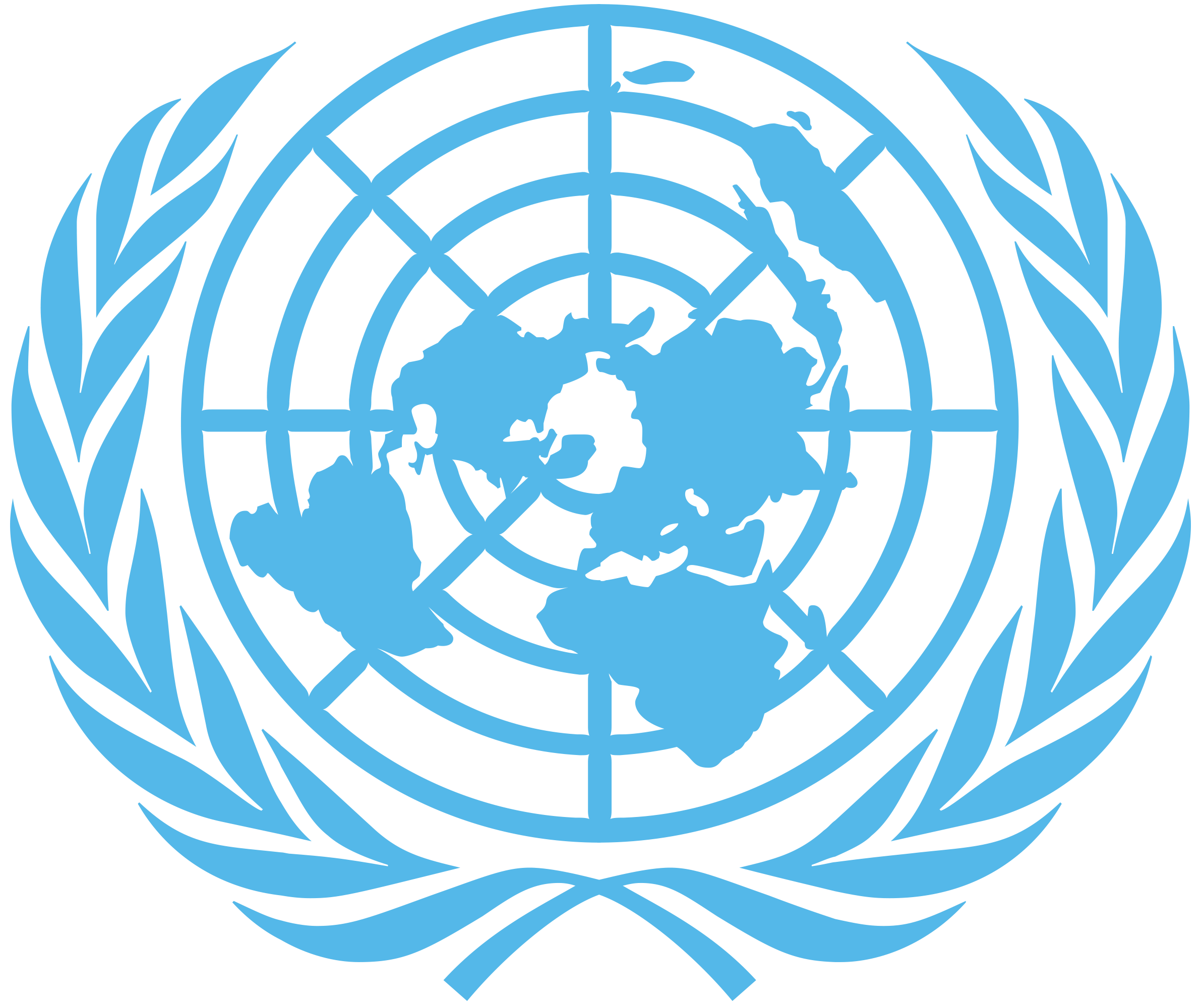 Quick impact projects (QIPs) continue to play a crucial role in peacekeeping missions. These small-scale, community-focused initiatives aim to swiftly improve the lives of local populations. These projects contribute directly to mission objectives and long-term stability.
In one peacekeeping operation, John, the team lead of the QIP team, organized a meeting with his team members - Martha, Dina, and Yuchi - to discuss community-based needs identified by colleagues in different mission teams across the country. They brainstormed opportunities and challenges, considering the potential impact of each idea, and their alignment with both immediate humanitarian needs and broader peacebuilding objectives. John was ready to listen to everyone’s inputs and ensured that all ideas were considered. Ultimately, the team decided to establish a project to build a well in a remote village where women had to walk long distances to fetch water. All agreed that it would not only provide access to clean water to the community, but it also integrated a gender mainstreaming aspect. Indeed, it was aligned to the Sustainable Development Goals, specifically Goal 5 (Achieve gender equality and empower all women and girls) and Goal 6 (Ensure access to water and sanitation to all).
[Speaker Notes: Scenario 1: Connect and collaborate/Deliver results with positive impact

Invite a participant to read the scenario to the group.

This scenario can also be found in the Participant’s Guide.]
Scenario 1 (cont.)Connect and collaborate/Deliver results with positive impact
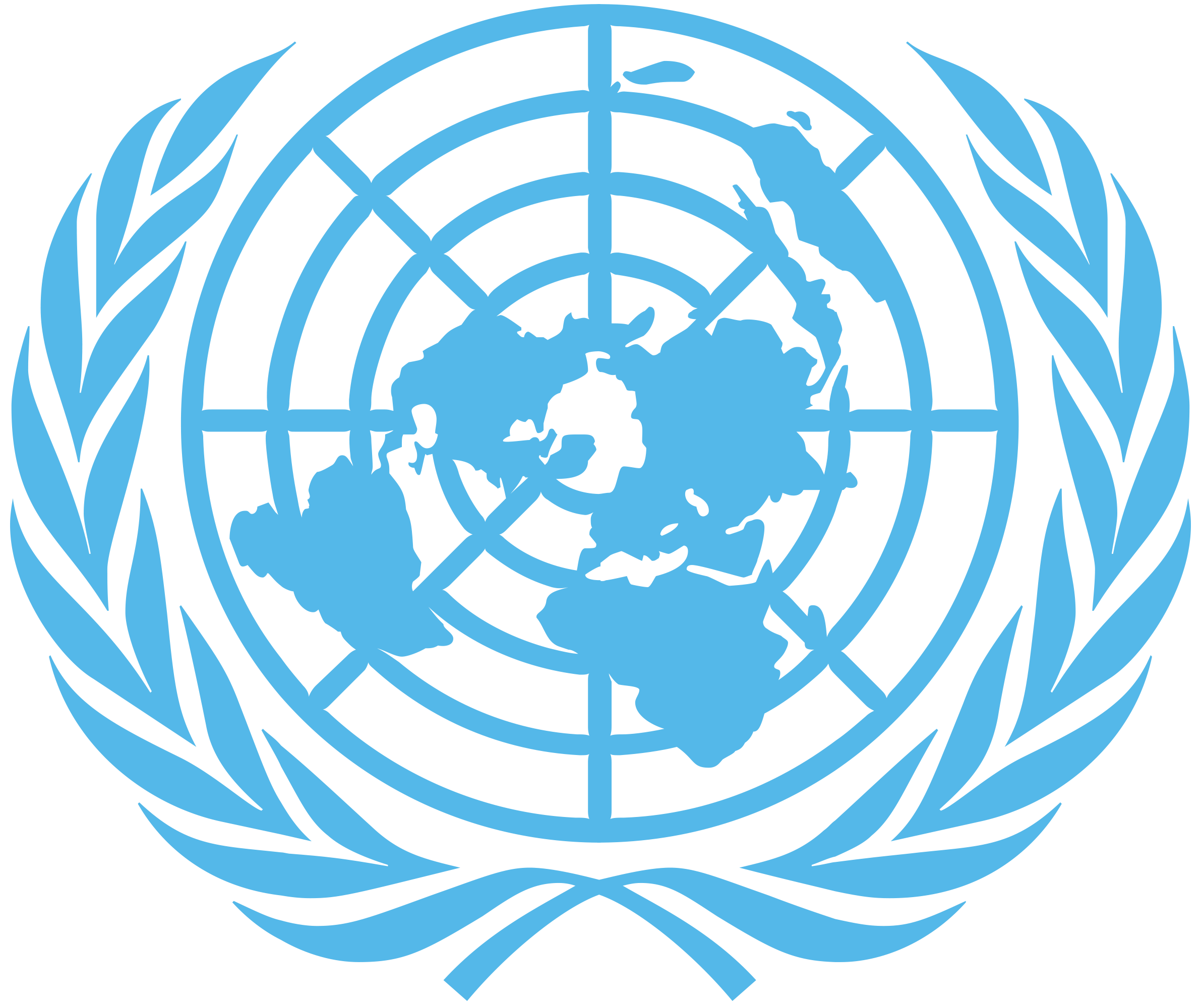 Committed to delivering sustainable results, John and his team reached out to mission stakeholders necessary for the project's development and implementation, including the Engineering Section, the Transport Section, the military component, the Head of Office for the region, and mission teams deployed to the area. Work began promptly, and within a couple of weeks, the well was built at the centre of the village. The Mission organized an inaugural ceremony with its representatives, the village chief, and regional government officials, and the project was deemed a success.
However, a few months later, it became evident that the well was not being used, and village women were still walking to far places to fetch water. Curious about this, Sergei, a new Civil Affairs Officer working with the local community, engaged with civil society actors to investigate. During a conversation with a women's rights activist, he discovered that the women were not using the well because it was located at the village centre, near the chief’s residence. The women preferred fetching water from a distance as it provided them a safe space to discuss village issues openly, which they could not do at the well's central location.
[Speaker Notes: Continuation of Scenario 1: Connect and collaborate/Deliver results with positive impact]
Scenario 1 (cont.)Connect and collaborate/Deliver results with positive impact
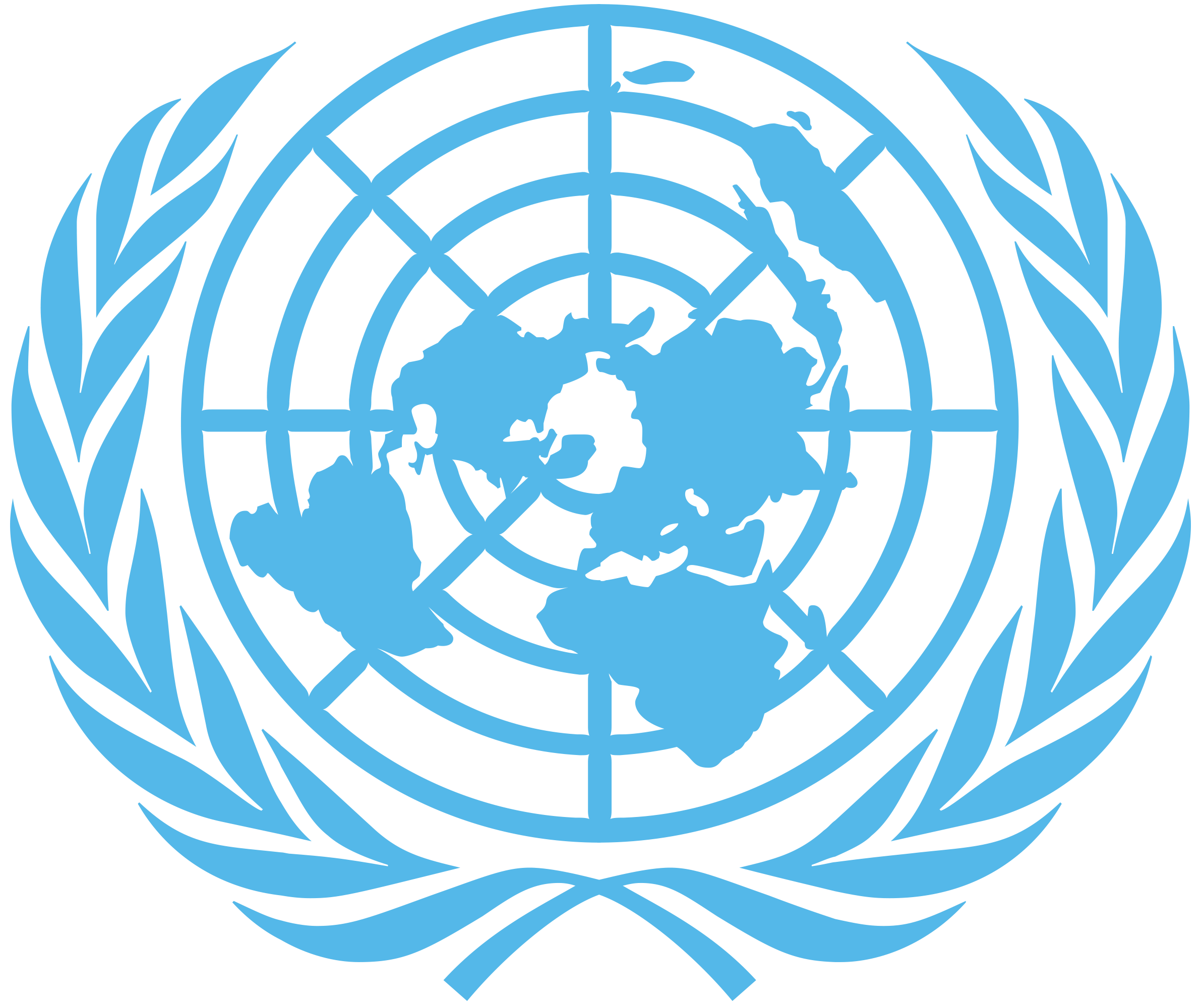 Rather than seeing the challenge as a setback, the team embraced it as an opportunity to enhance future projects. Indeed, they initiated a dialogue with the local women’s group to co-create solutions that could better respond to their needs.
[Speaker Notes: Continuation of Scenario 1: Connect and collaborate/Deliver results with positive impact]
Scenario 1: Key Messages
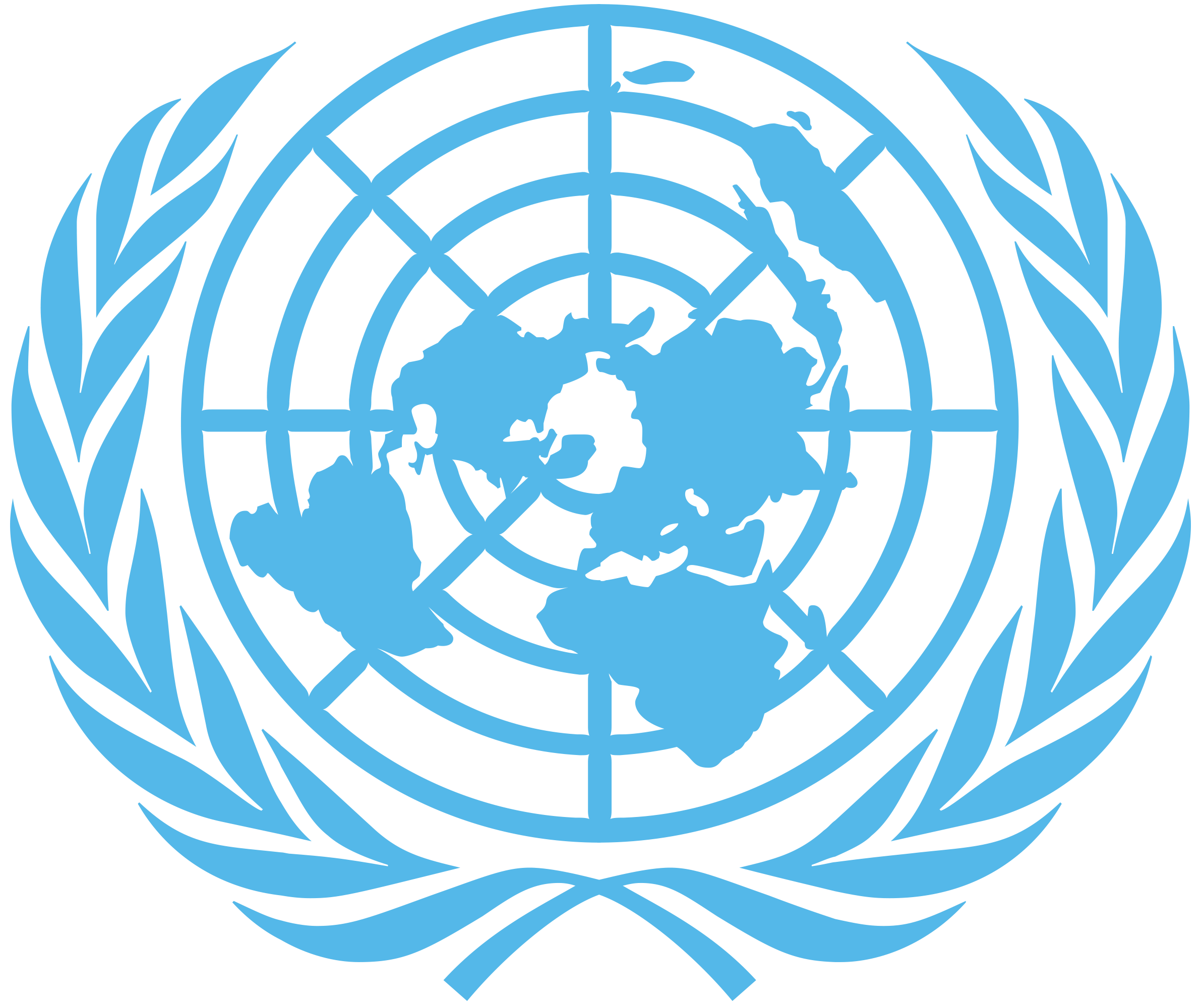 Involving all team members in brainstorming and considering diverse perspectives can lead to better ideas and ensure all voices are heard, which is key for the success of a project.
It is essential to engage with those who will be affected by a project/decision early and continuously to understand their preferences and needs.
Ongoing engagements with various stakeholders are vital for creating positive impact.
Being open to feedback and willing to adjust based on new information is crucial for ensuring that our work achieves its intended impact.
Our work should not only align with the organization’s strategic goals but also consider how it will be experienced by our clients, ensuring that solutions work for the people we serve.
[Speaker Notes: Scenario 1: Key Messages

Wrap up by reading or paraphrasing the key messages, emphasizing any other important points that have come out of the discussion.

Allow time for participants to share their points of view and ask if there are any questions before moving onto the next scenario.]
Scenario 2Analyse and plan/Connect and Collaborate
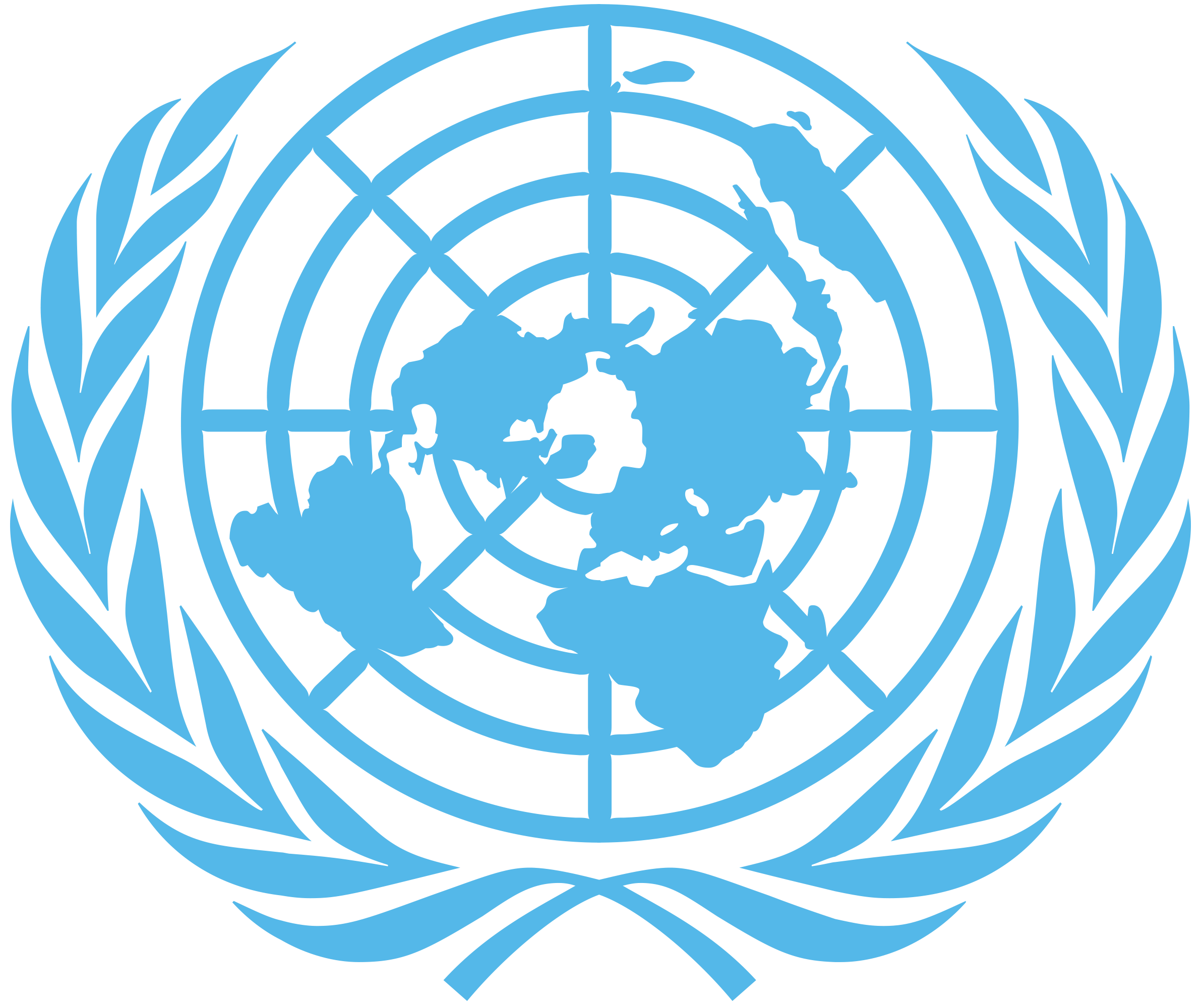 In a headquarters team supporting offices operating in complex environments, Sara, the team lead, and her three remaining team members - Raj, Maria, and Jamal - struggle with severe budget constraints and staffing shortages. Their team, which typically consists of six members, has been reduced to just four due to liquidity issues. Emily left for another UN organization, Javier left for the private sector, and Jamal, a Junior Professional Officer, is nearing the end of his contract with no replacement in sight.
After months of advocating, Sara and her team secured a budget, but it was cut by 30% due to the ongoing financial crisis. Now, three months into the budget cycle, frustration is mounting. The team is stretched thin, and while they believe additional staff would significantly enhance their productivity, hiring remains uncertain. They are also concerned about potential delays in funding and the absence of a clear plan for maximising limited resources.
[Speaker Notes: Scenario 2: Analyse and plan/Connect and collaborate

Invite a participant to read the scenario to the group.

This scenario can also be found in the Participant’s Guide.]
Scenario 2 (cont.)Analyse and plan/Connect and Collaborate
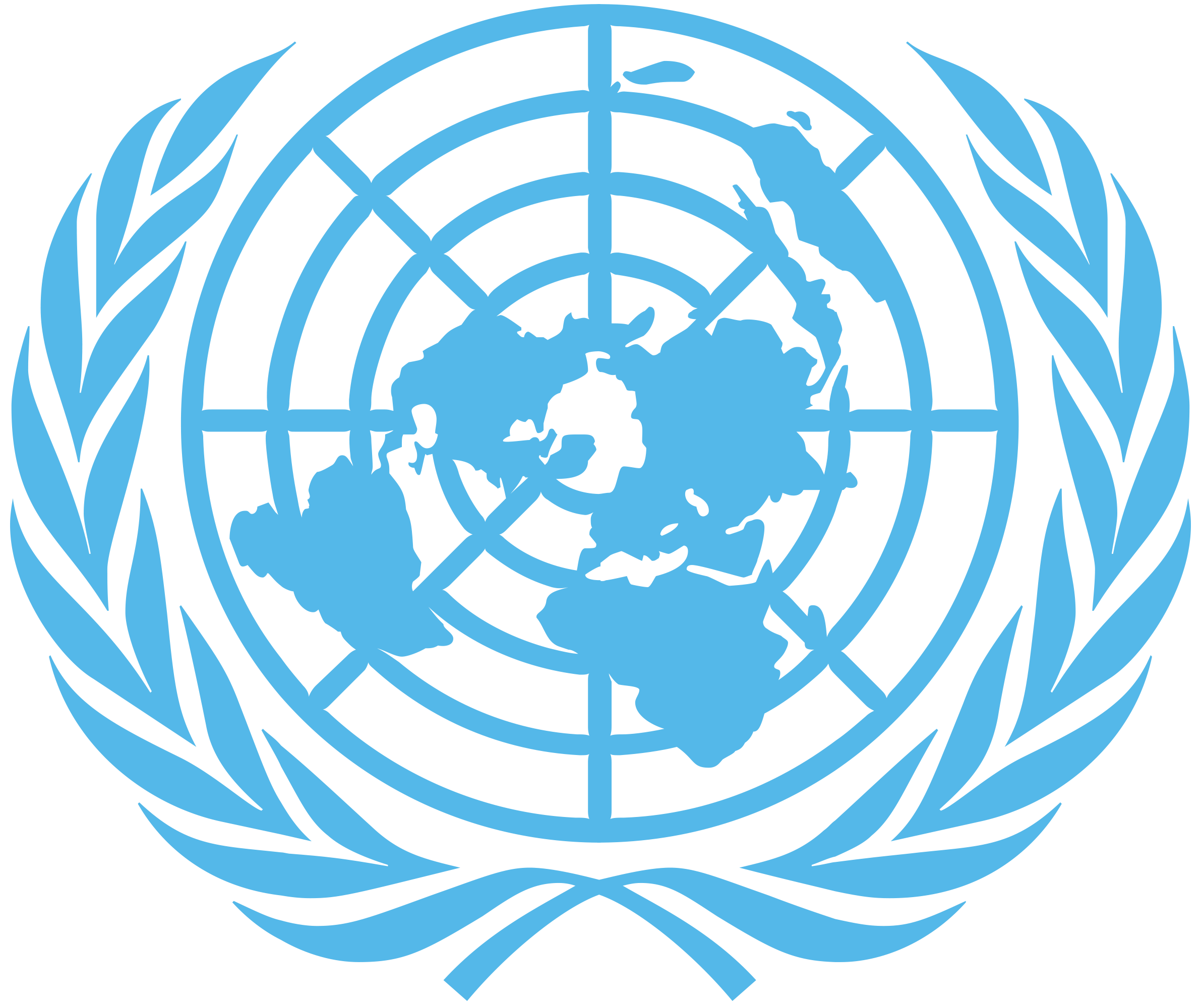 Faced with these challenges, Sara consults with the team to evaluate the team’s workload, identify critical gaps, and reprioritise tasks to ensure essential operations continue smoothly. She also facilitates a team discussion on how it could turn this challenge into opportunities by rethinking the way they work.
To address staffing gaps, she encourages the team to reach out to sections and units they collaborate with to identify potential areas for cross-team collaboration. In addition, Sara asks Robin, a Human Resources Officer specialized in data analytics, for help with utilizing Power BI, the business analytics software application, to identify useful workforce trends to predict future staffing needs based on historical data and funding trends. This information helps the team to anticipate potential funding and staffing shortages and adjust resource allocation. Other than that, Maria, an enthusiastic user of Microsoft 365 Copilot, uses the tool to generate a report with insights and recommendations based on the data analysis produced by Robin.
[Speaker Notes: Continuation of Scenario 2: Analyse and plan/Connect and collaborate]
Scenario 2 (cont.)Analyse and plan/Connect and Collaborate
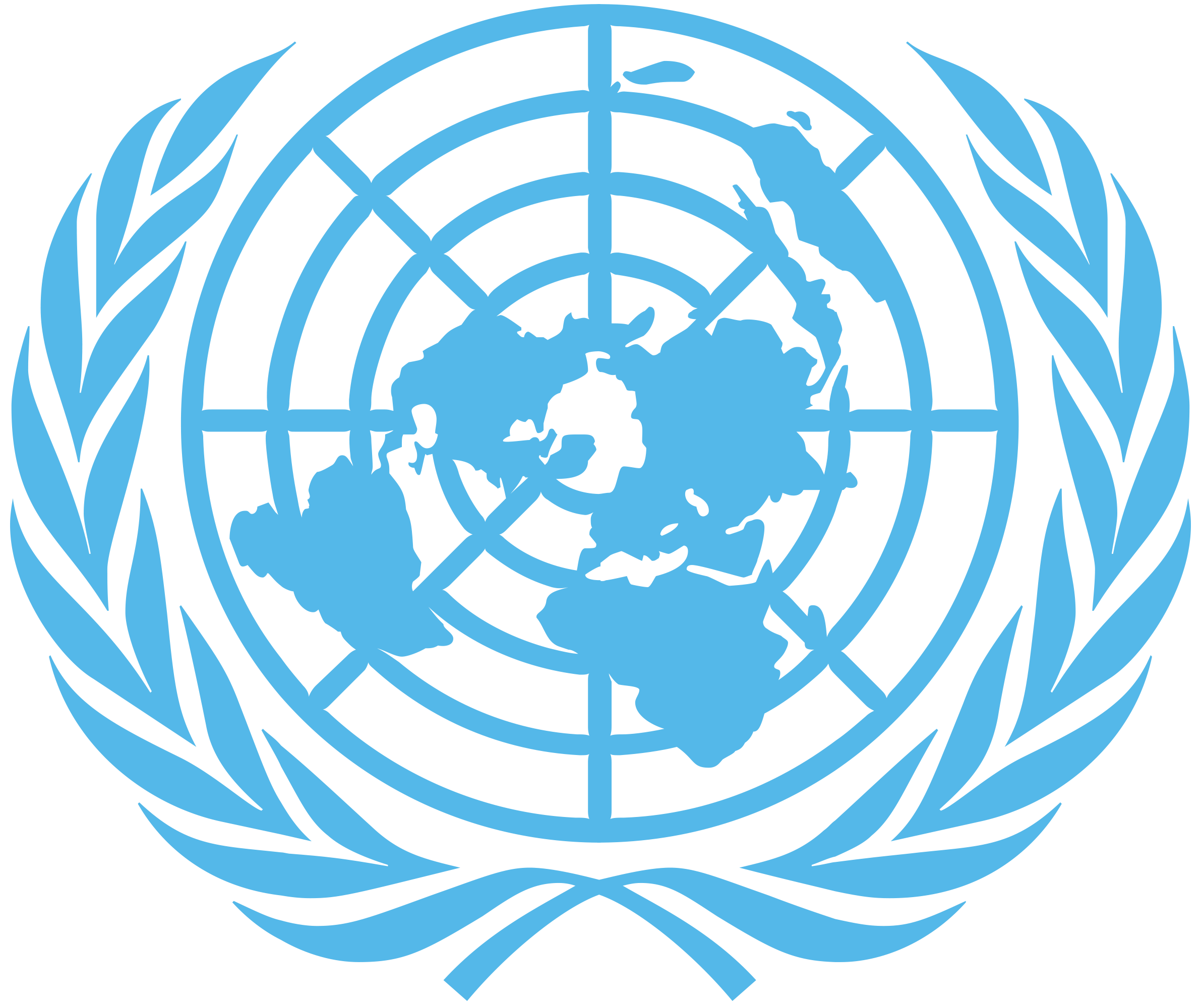 Based on the outcomes of these consultations, analysis and conversations with her own manager, Sara reallocates responsibilities to balance workloads and responsibilities more effectively, minimizing the impact of funding delays.
The impact of these actions is mixed. The team appreciates having a clearer direction and Sara’s proactive stance but is still concerned about the increased workload and the pressure to deliver with limited resources. Also, some worry that the financial situation will further deteriorate and result in more staff cuts, adding to the uncertainty and stress they already face.
[Speaker Notes: Continuation of Scenario 2: Analyse and plan/Connect and collaborate]
Scenario 2: Key Messages
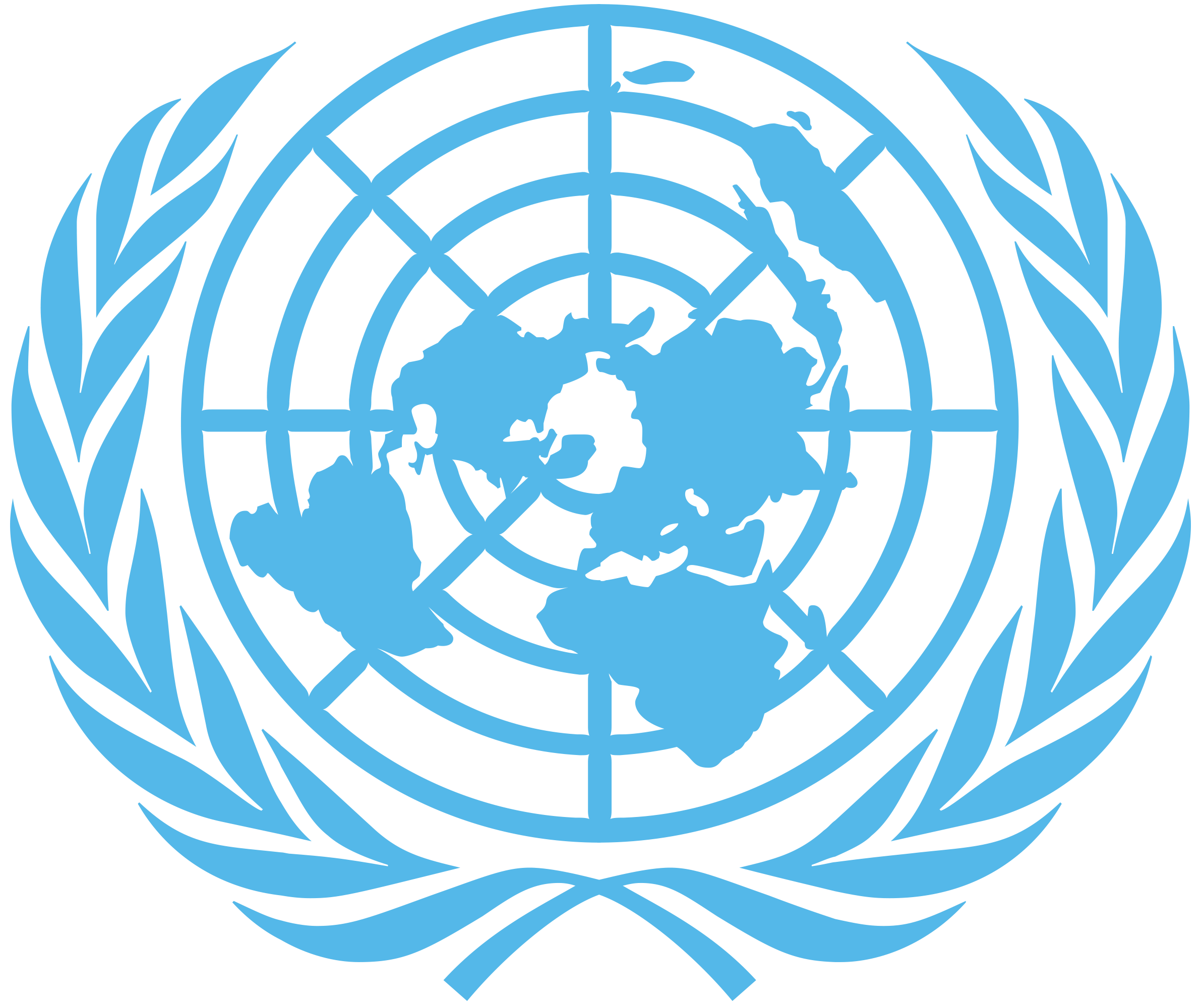 Flexibility and efficient decision-making can help manage limited resources more effectively.
Open communication and transparency within the team about challenges, expectations, and plans are key to maintaining morale.
Anticipating potential setbacks and preparing contingency plans can reduce the impact of unforeseen challenges, such as funding delays or staffing shortages. 
Continued uncertainty about staffing and financial situations can strain morale, so through regular check-ins and offering support managers can help teams, and we can help each other keep focused and motivated.
[Speaker Notes: Scenario 2: Key Messages

Wrap up by reading or paraphrasing the key messages, emphasising any other important points that have come out of the discussion.

Allow time for participants to share their points of view and ask if there are any questions before moving onto the next scenario.]
Scenario 3Learn and develop/Adapt and innovate
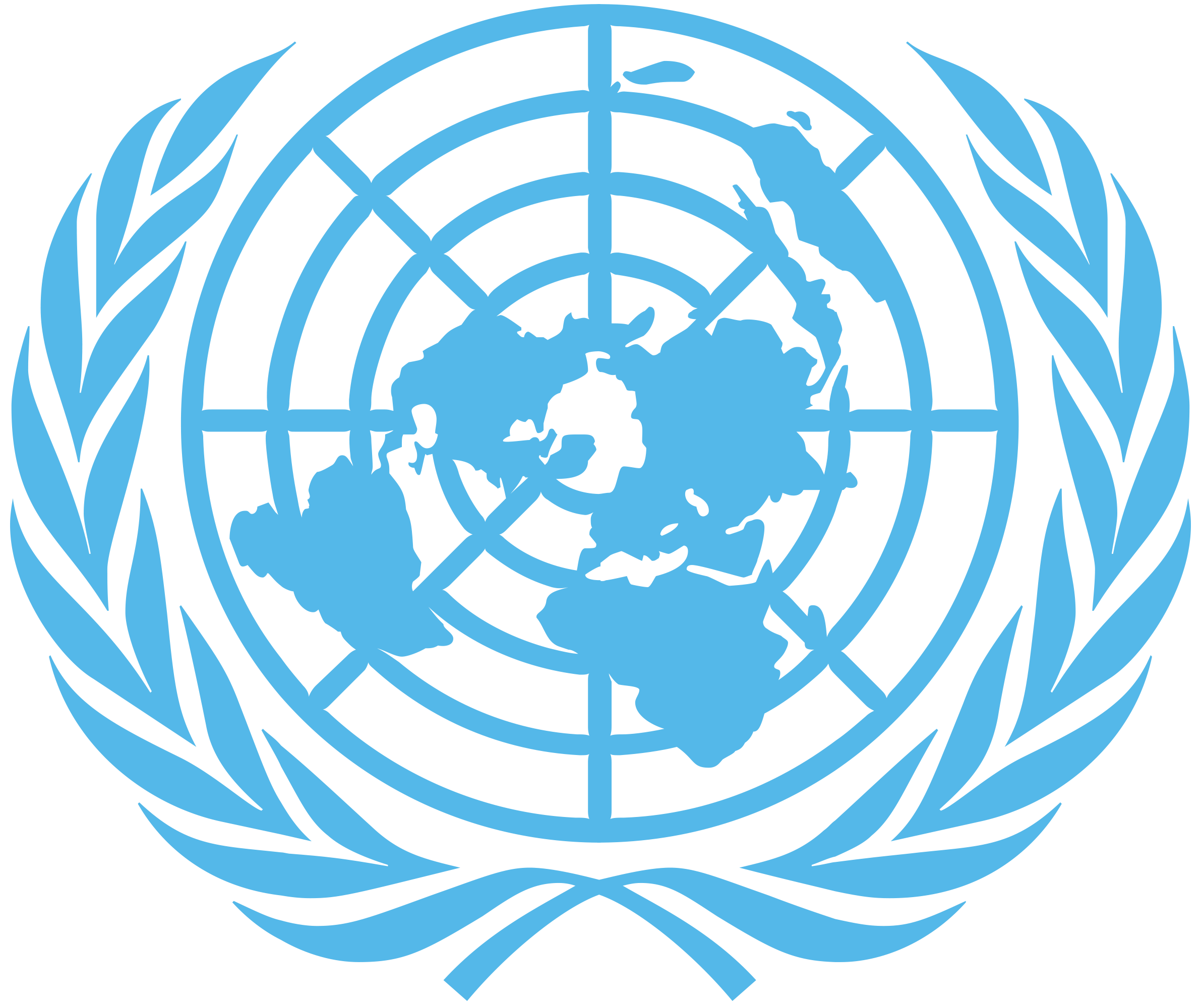 A few years ago, in a Special Political Mission, Xuan, who led the Mission’s Training Unit, suggested a change in the unit’s work. She proposed a crowdsourcing approach with one of the UN agencies on the ground to develop capacity among Mission national staff to be better prepared for an eventual mission withdrawal. However, her idea faced resistance from various actors at both Mission and headquarters levels. As the Mission was expected to continue for at least another five years, they argued that the focus should remain on activities directly related to its mandate – i.e. verification of the implementation of different aspects covered by the peace agreement and sustaining support for mission operations. It was too early to boost national staff capacity development.
Xuan persisted, highlighting the importance of starting early in preparing for the eventual mission withdrawal. She suggested that the mission’s strategic priorities could still be met as the programme would focus on new and enhanced skills that staff could apply as part of their current roles. In addition, she aimed to save on travel expenses by organizing learning activities remotely or on-site. Despite initial pushback, her supervisor agreed to a pilot programme, providing only 10% of the requested funds due to budgetary constraints.
[Speaker Notes: Scenario 3: Learn and develop/Adapt and innovate

Invite a participant to read the scenario to the group.

This scenario can also be found in the Participant’s Guide.]
Scenario 3 (cont.)Learn and develop/Adapt and innovate
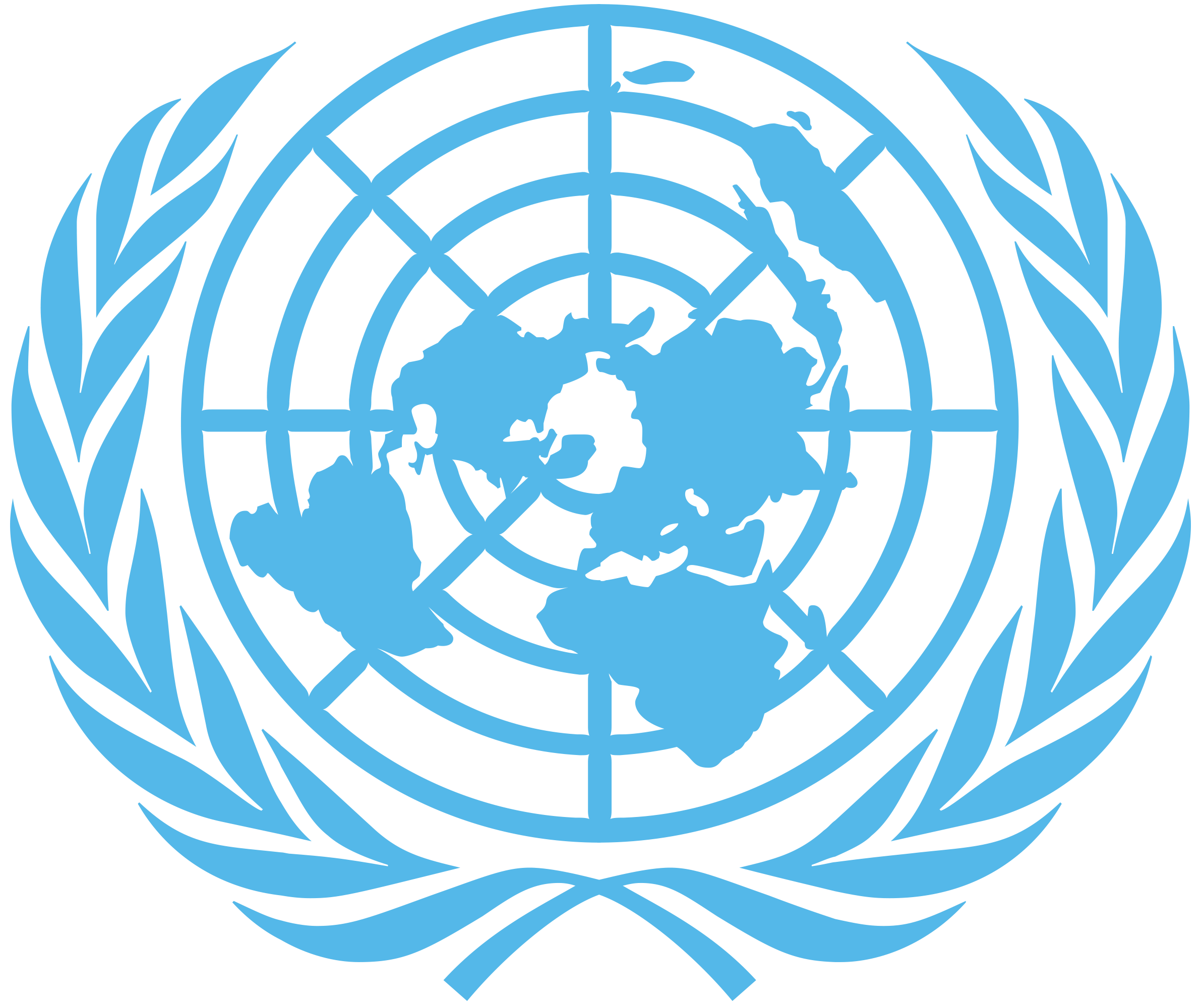 Xuan saw this as an opportunity rather than a setback. With the help of her team, she put together a pilot that could test a prototype programme with a smaller group of participants. With the limited resources, and in close collaboration with the UN agency, she launched the pilot programme, determined to prove its value.
As the pilot was designed to allow participants to apply what they were learning at work, it resulted in an observable improvement of the group’s skills and knowledge. It also created opportunities for staff to support other teams temporarily, and enabled mentoring by more experienced peers, thus boosting staff morale and engagement. In addition, both Xuan and her team also learned from the insights provided by participants. To increase the pilot’s visibility, she asked the Mission’s Chief of Staff and Director of Mission Support, to hand over the course certificates at the end-of-programme ceremony. 
Not to lose momentum, Xuan organized a series of presentations and workshops, where participants and their supervisors would share their experiences, emphasizing the programme’s value and positive outcomes.  During these sessions, Xuan and her counterpart at the UNHQ also shared some lessons learned from the experience. Furthermore, they recognized the value added by those she worked with, and the support she received from participating staff and supervisors, creating a network of programme advocates.
[Speaker Notes: Continuation of Scenario 3: Learn and develop/Adapt and innovate]
Scenario 3 (cont.)Learn and develop/Adapt and innovate
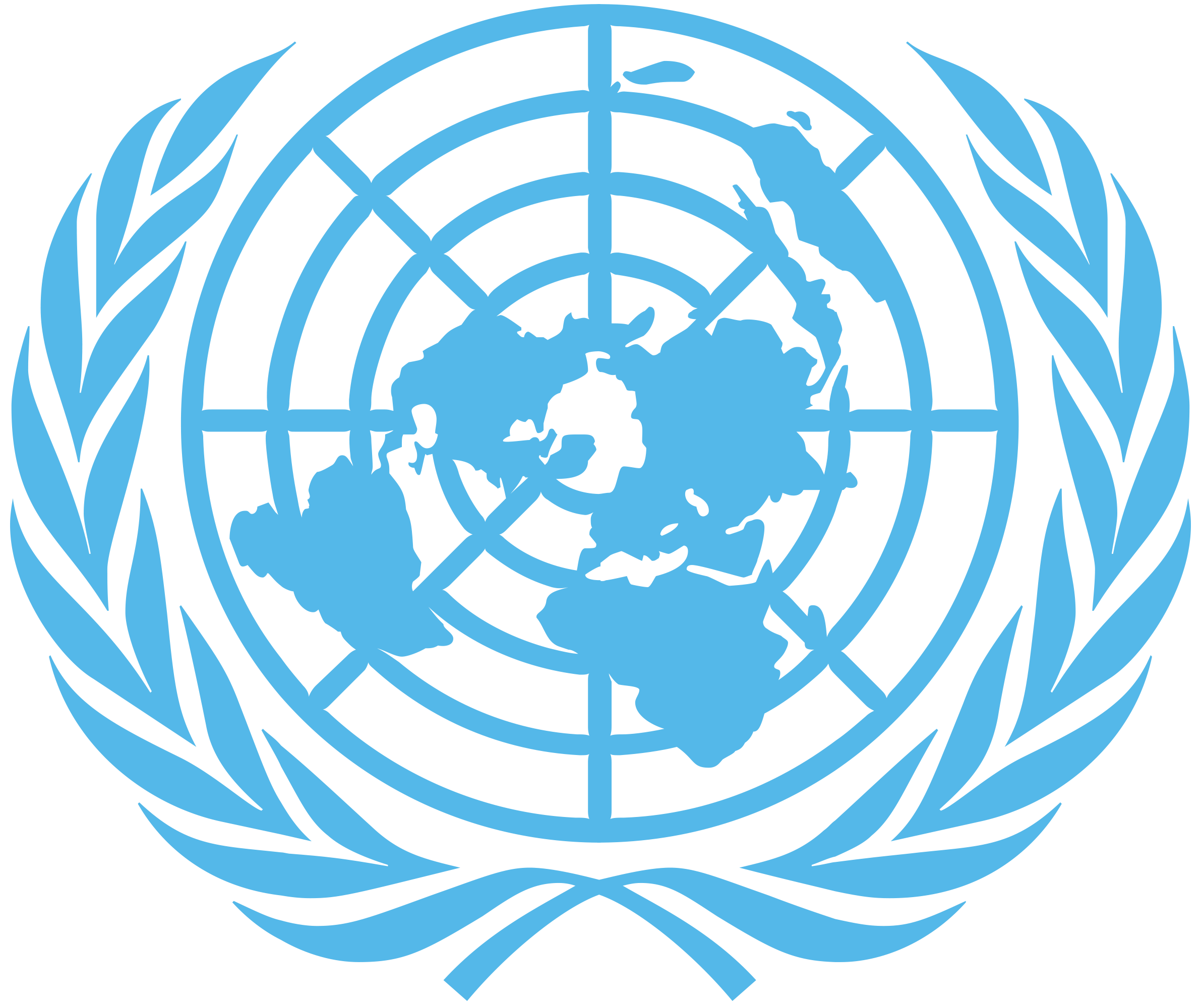 This first “core group” became key partners for the enhancement of the programme. It meant that they could become peer mentors for new participants, and suggest improvements and new topics for future editions, ensuring it remained relevant and responsive to their needs.
Over the next two years, Xuan's programme thrived, adapting and evolving based on feedback and lessons learned. Despite the challenges, she remained resilient and determined to make a difference. As the programme matured, it began to yield significant results, increasing mobility of national staff across teams and functions, and to other UN agencies in the country.
Then, unexpectedly, the host country communicated its desire for the Mission to withdraw within six months. However, as Xuan's programme had been strengthened, it supported a significant percentage of national staff with finding employment opportunities with other UN System organizations, non-governmental organizations, as well as public and private sector entities.
Xuan's initiative not only addressed an immediate need for capacity development but also left a UN legacy in the country. Indeed, it showed that investing in people is a strategic advantage, one that not only meets immediate operational needs, but also ensures a sustainable impact beyond the lifespan of a mission.
[Speaker Notes: Continuation of Scenario 3: Learn and develop/Adapt and innovate]
Scenario 3: Key Messages
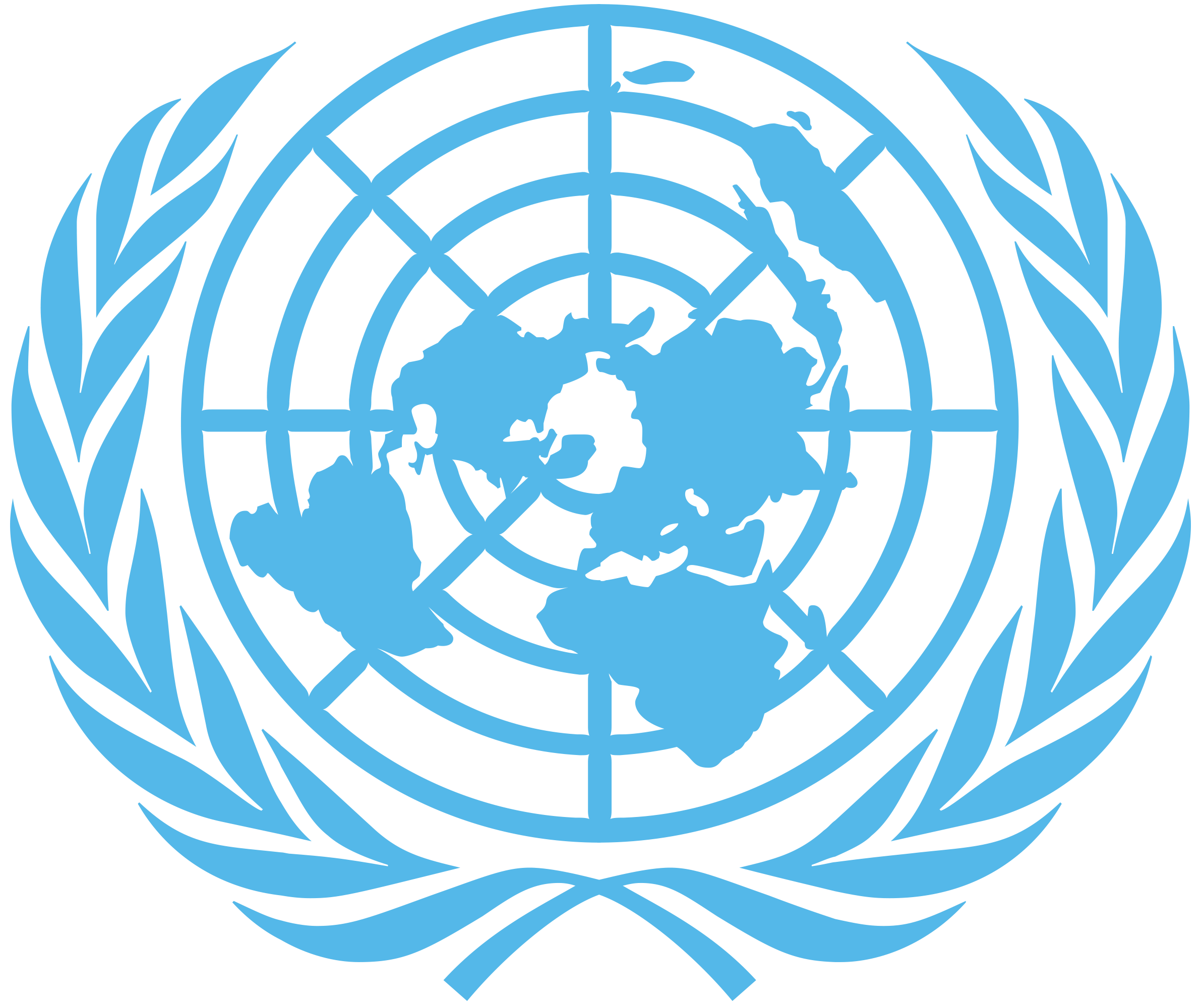 Creating a safe environment fosters innovation.
Innovation can flourish even when resources are limited. 
Innovation is often a trial-and-error process. It is vital to have an environment in which people are allowed to fail and encouraged to learn from the experience.
Encouraging a mindset of learning helps teams to stay adaptable and open to new solutions, which is critical when facing complex challenges or changing circumstances.
[Speaker Notes: Scenario 3: Key Messages

Wrap up by reading or paraphrasing the key messages, emphasising any other important points that have come out of the discussion.

Allow time for participants to share their points of view and ask if there are any questions before moving onto the next scenario.]
TAKING ACTION
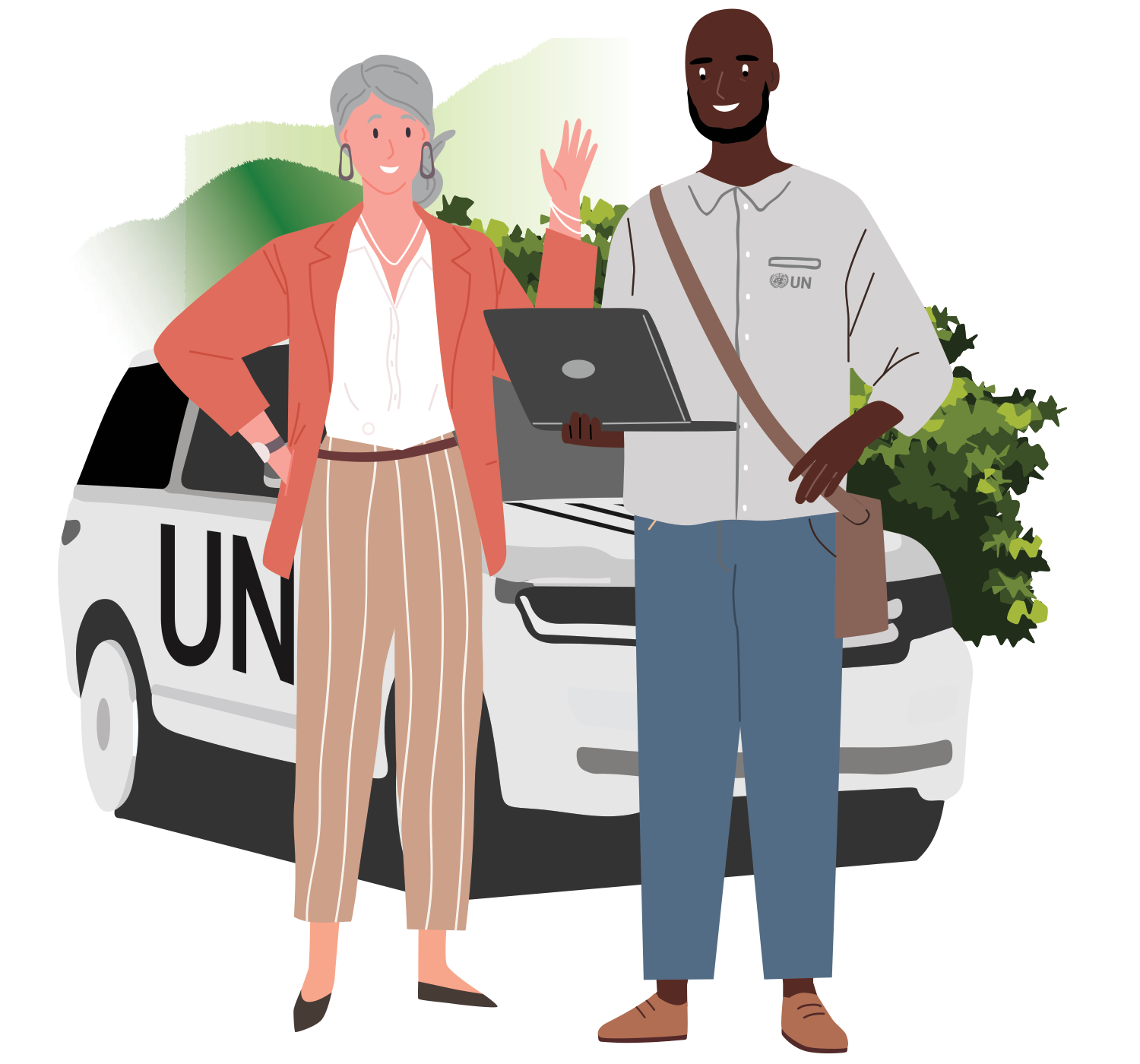 [Speaker Notes: Taking action

We now have about 10 minutes before we conclude to reflect on how we demonstrate the UN behaviours in our team.]
UN Behaviours – Team Dos and Don’ts Guide
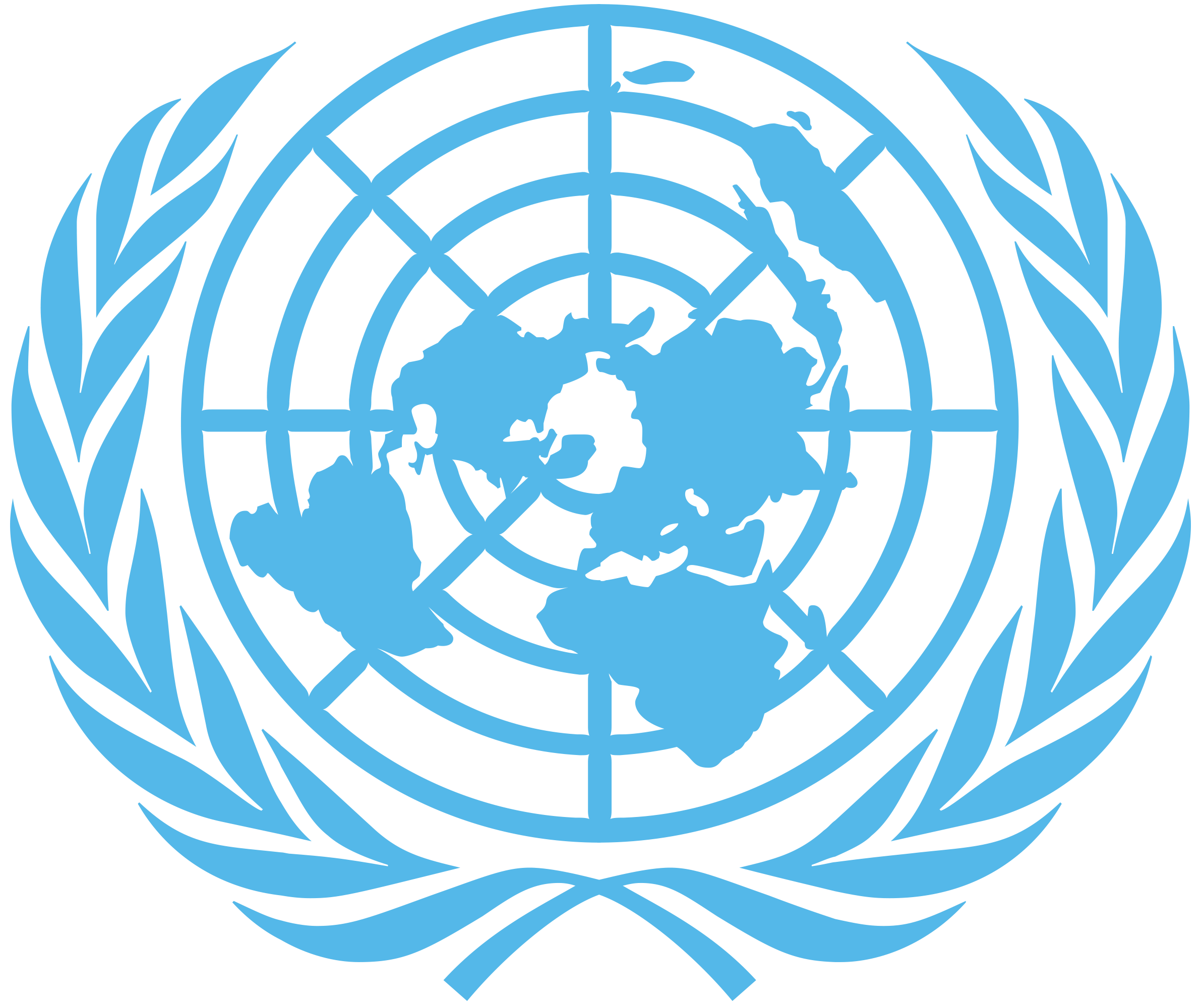 This guide presents the organizational dos and don’ts for each behaviour.
It is important for teams to reflect how the behaviours are demonstrated through their specific work.
Today we will start defining our team’s dos and don’ts for the behaviour of ‘Connect and collaborate’
We will continue with this activity in our next team meeting
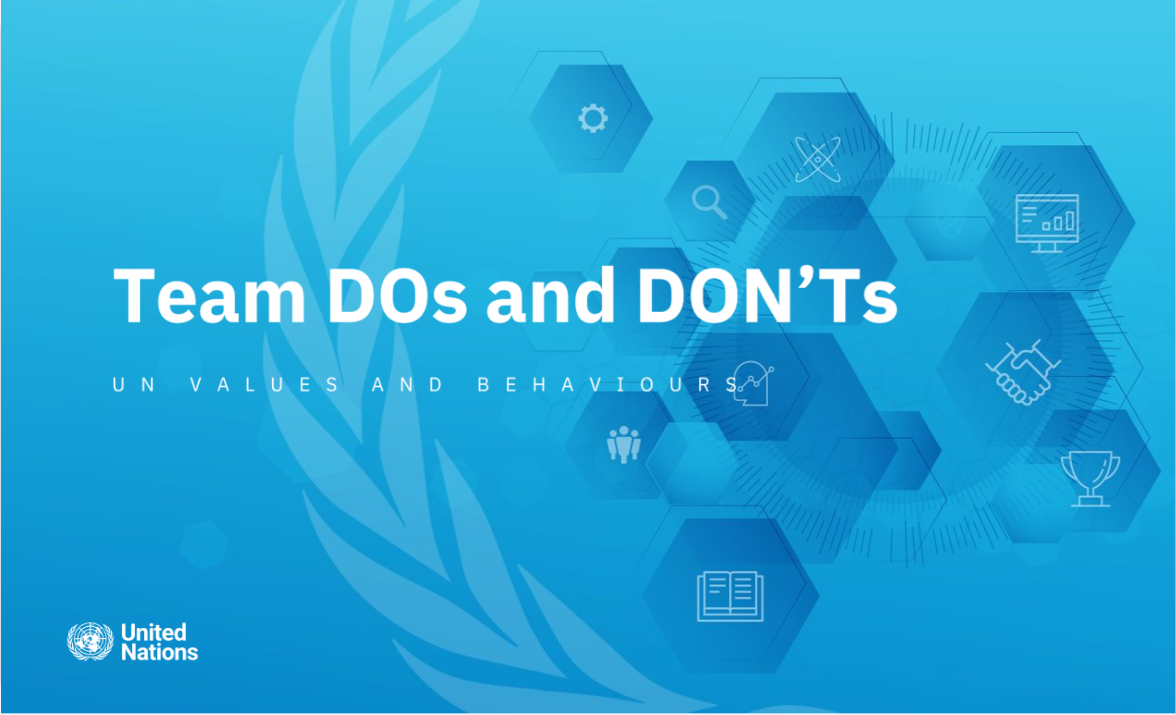 [Speaker Notes: UN Behaviours – Team Dos and Don’ts Guide (the guide is linked to the image in the slide – please click on the image to open and download the guide)

The Office of Human Resources has created the ‘UN Behaviours – Team Do’s and Don’ts’ guide to help teams identify specific actions they perform (or should perform) to collectively demonstrate each of the behaviours – the DOs – and define actions that we must avoid as they contradict each behaviour – the DON’Ts.

The guide presents the organizational DO’s and DON’Ts for each behaviour. Nevertheless, it is important to reflect how the behaviours are demonstrated through the specific work of our team. 

Today, we will have a look at the behaviour ‘Connect and Collaborate’, and start defining our team’s DOs and DON’Ts related to this behaviour.

In our next team meeting, we will continue with the process for the behaviours not covered today.

The outcome of these discussions will culminate in a team “contract” outlining how we will collectively foster an environment aligned with the culture expected in the Secretariat, rooted in the UN Values and Behaviours.]
CONCLUSIONS
[Speaker Notes: Conclusions

That was an excellent discussion.  You made very interesting and important points.

As we discussed earlier, If there was anything that came up in this Dialogue that you do not feel comfortable discussing with others, please let me know after the session.

If you do not feel comfortable speaking with me, there are many others you can turn to, such as the Office of Human Resources and the Ethics Office.  

Let us conclude now by reminding ourselves of some of the key messages from today.]
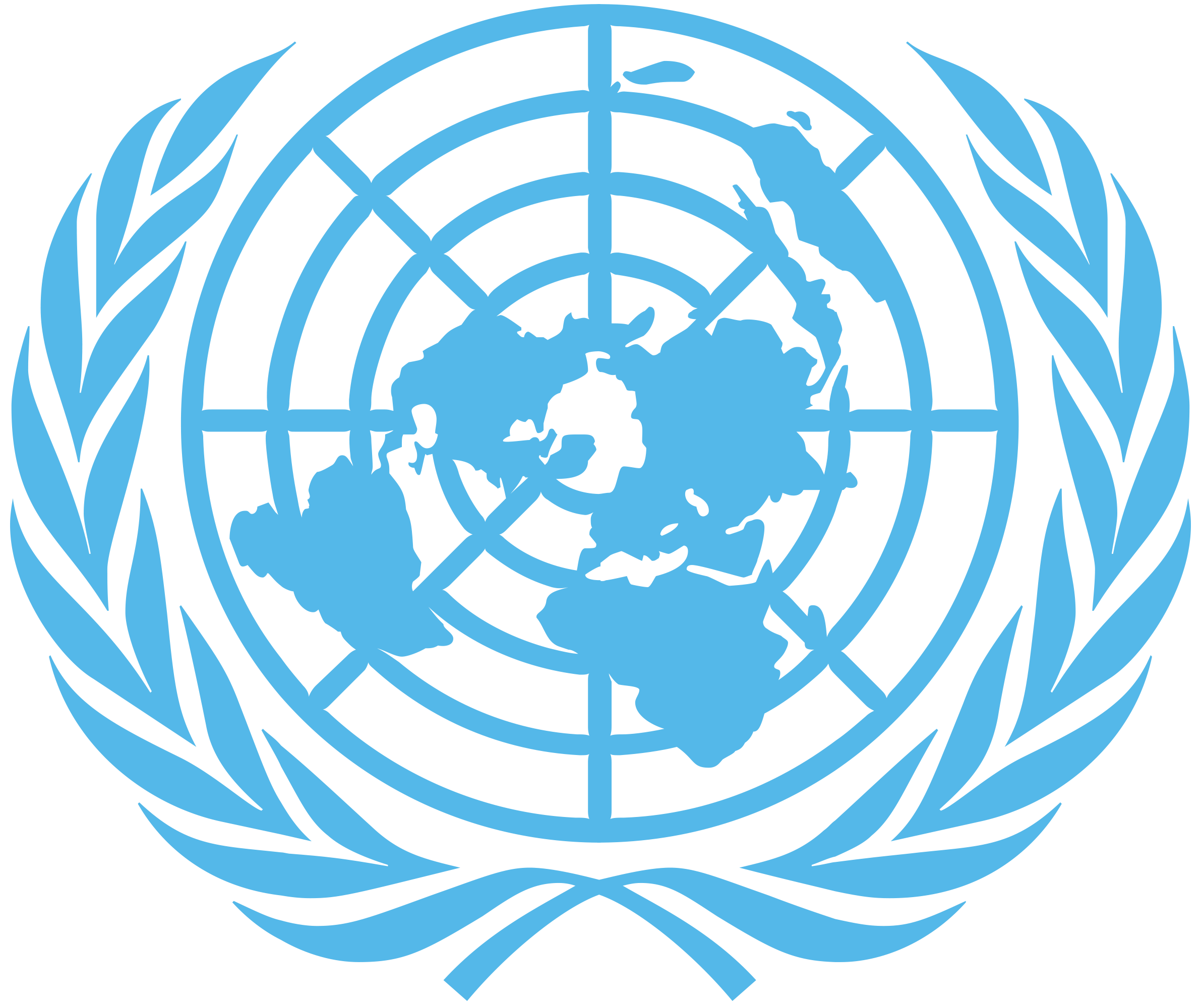 Key Messages
The five UN Behaviours are: Connect and collaborate, Analyse and plan, Deliver results with positive impact, Learn and develop, and Analyse and plan.
We all have a responsibility to demonstrate these behaviours through our work as they reflect the values we stand for.
The best way to encourage others to demonstrate these behaviours is by demonstrating them ourselves.
Demonstrating these behaviours in all we do will enable us to perform better as individuals, in our teams and as an Organization.
[Speaker Notes: Key Messages

The five UN Behaviours are: Connect and collaborate, Analyse and plan, Deliver results with positive impact, Learn and develop, and Analyse and plan.

We all have a responsibility to demonstrate these behaviours through our work as they reflect the values we stand for.

The best way to encourage others to demonstrate these behaviours is by demonstrating them ourselves.

Demonstrating these behaviours in all we do will enable us to perform better as individuals, in our teams and as an Organization.

Before closing the session, ask if any participants have any final questions or comments.]
THANK YOU
ethicsoffice@un.org
valuesandbehaviours@un.org
[Speaker Notes: Thank you

Thank you for your participation today.  I hope you found it useful.  I appreciated your enthusiasm for the discussion and your ideas and comments.

Finally, If you have any suggestions for how the Dialogues may be improved for future years, please let me or the Ethics Office know.]